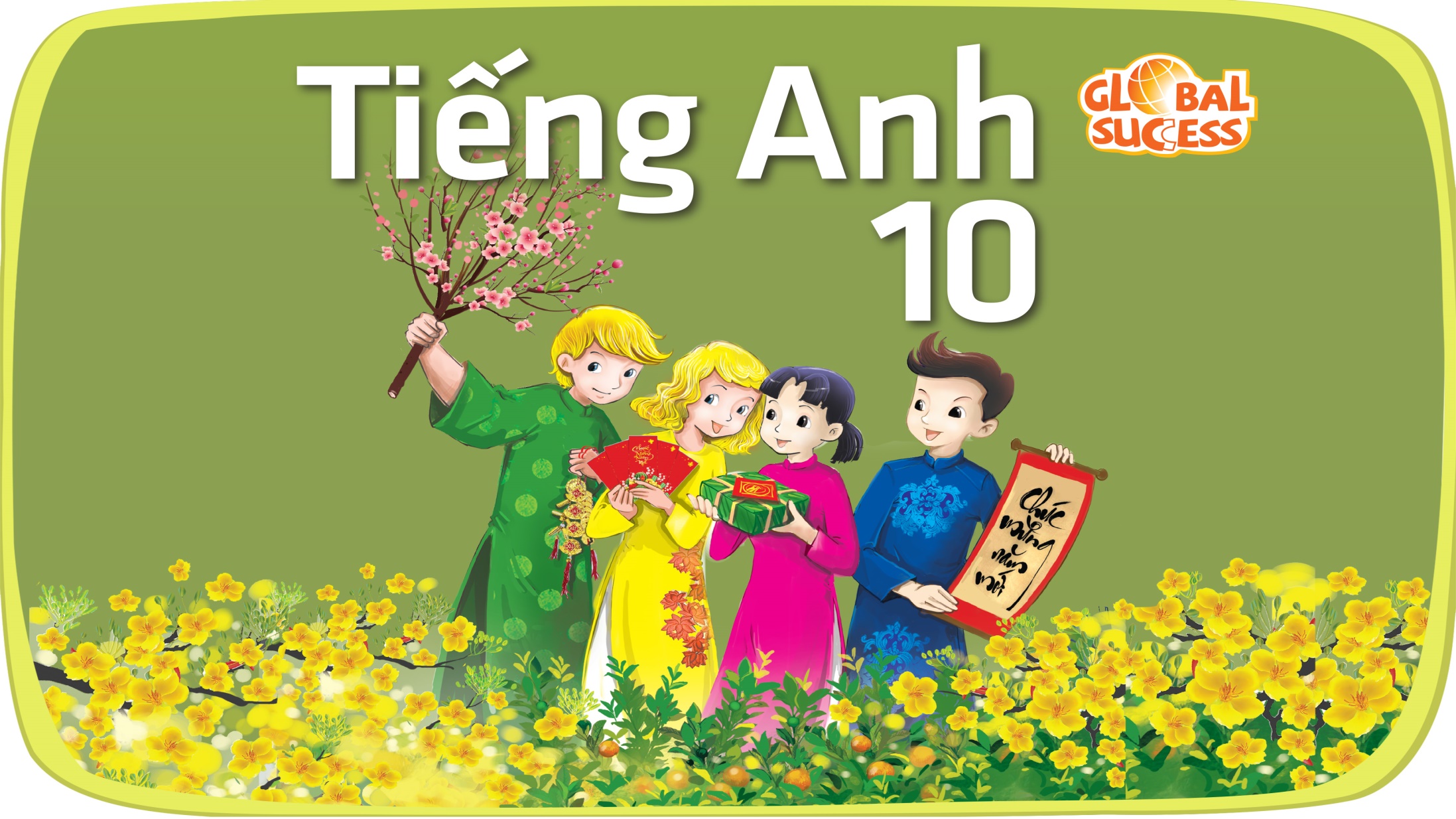 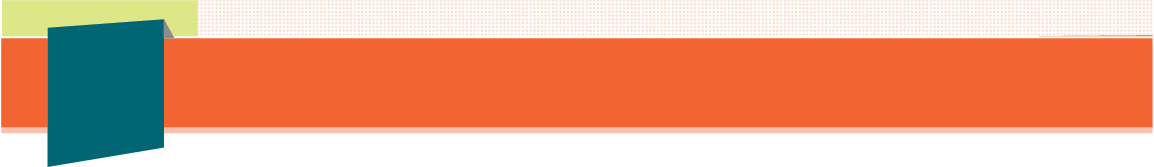 1
Unit
4
FAMILY LIFE
Unit
FOR A BETTER COMMUNITY
GETTING STARTED
LESSON 1
Volunteering in the community
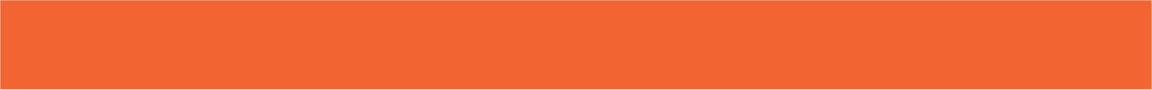 WARM-UP
watch a video 

list activities they have done
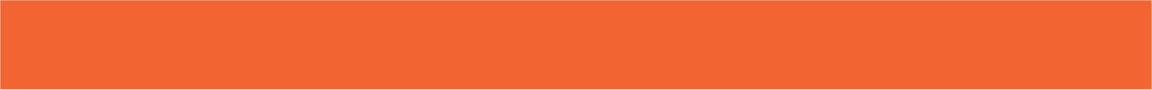 WARM-UP
Clip watching
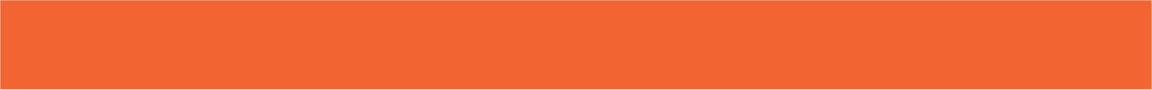 WARM-UP
Clip watching
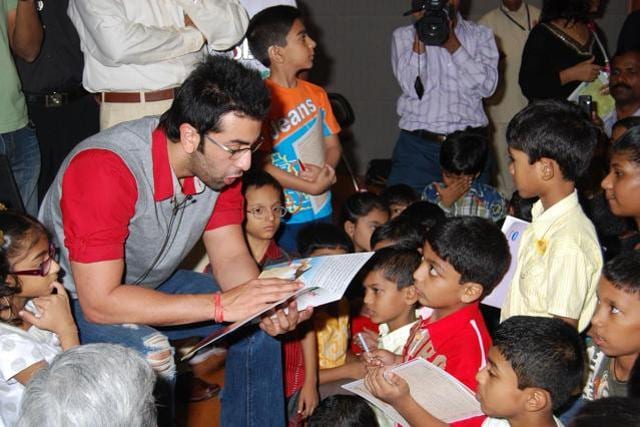 + Read books for children in orphanages
+ Visit and play games with them or listen to their problems
+ Work in home of sick and old people
+ Volunteer to work in remote or mountainous areas
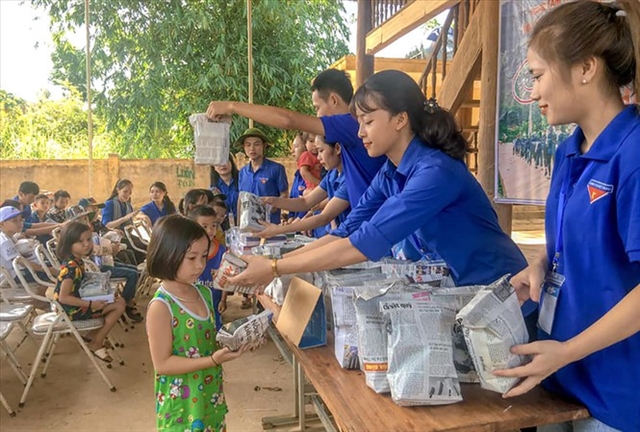 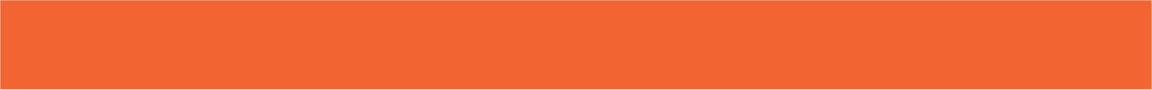 PRESENTATION
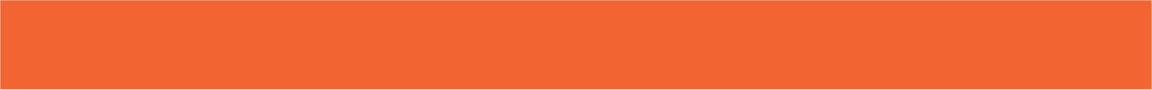 PRACTICE
1
Listen and read.
Volunteering in the community
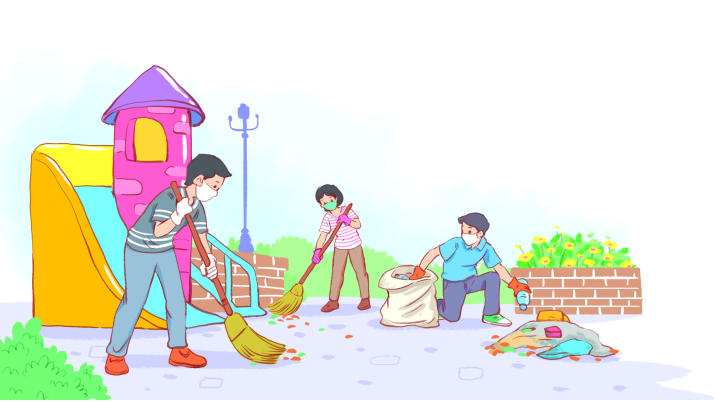 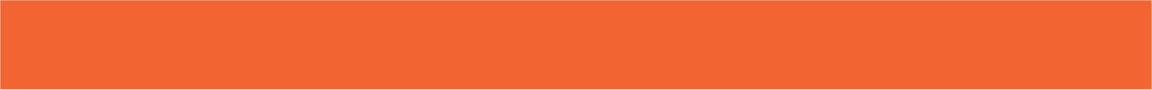 PRACTICE
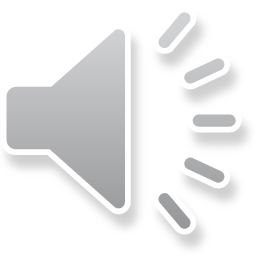 1
Listen and read.
Volunteering in the community
Kim: Hi, Tam. I went to your house at 9 a.m., but you weren’t there.
Tam: Oh, when you came, I was working as a volunteer at our local centre for community development.
Kim: Ah, I see. How did you become a volunteer there?
Tam: Just by chance. Last summer, while I was visiting the centre, I saw an advertisement for volunteers. I applied and my application was successful.
Kim: I also want to be a volunteer. I find community work very interesting.
Tam: I agree. Community service not only benefits the local area, but can also boost our confidence and help us learn many useful skills.
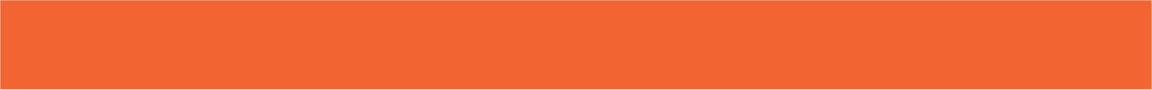 PRACTICE
PRACTICE
1
Listen and read.
Volunteering in the community
Kim: What are the regular activities organised by the centre?
Tam: Oh, there are endless opportunities for getting involved. For example, you can join a local environmental group to clean up the park once a week or volunteer at an orphanage.
Kim: Sounds good. How can I apply?
Tam: I’ll email you the form. You just fill it in and send it in.
Kim: Thanks so much. I’m so excited about volunteering at the centre.
Tam: No problem. Good luck. Hope your application is successful and you enjoy the work.
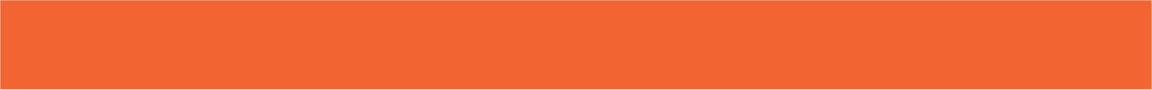 PRACTICE
PRACTICE
2
Read the conversation again and answer the questions.
1. What was Tam doing when Kim went to her house?
She was working as a volunteer at the local centre for community development.
2. What are some regular activities at the centre for community development?
Cleaning up the park or volunteering at the orphanage.
3. How can Kim apply for volunteer work at the centre?
She needs to fill in the form, then send it in.
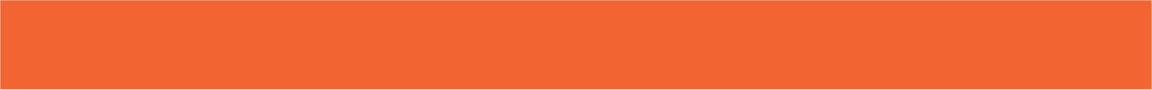 PRACTICE
Find the adjectives with the following suffixes in the conversation and write them below.
3
excited
interesting
useful, successful
endless
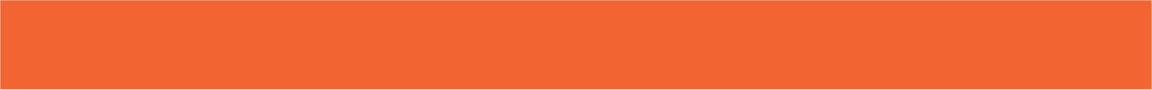 PRACTICE
4
Find a verb phrase in the conversation to complete each sentence.
1. Oh, when you came, I____________ as a volunteer at our local centre for community development.

2. Last summer, while I was visiting the centre, I_____ an advertisement for volunteers.
was working
saw
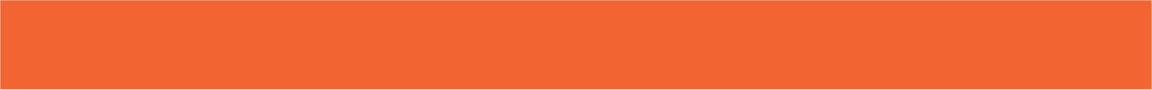 PRODUCTION
SELF-REFLECTION
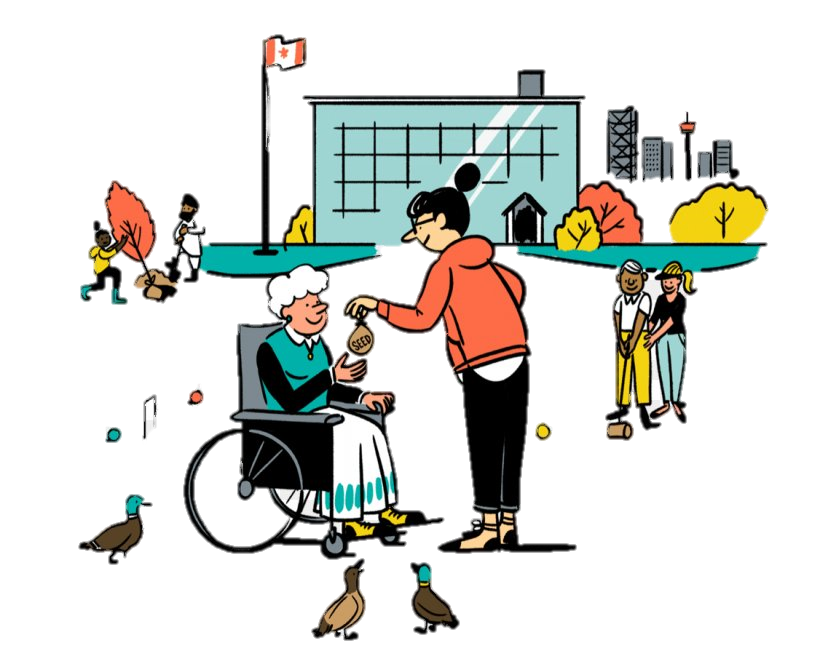 - Talk about activities you are going to do to make your community a better one for a minute
- Your talk should include:
	+ How many activities are you going to talk about?
	+ Where do you do those activities?
	+ Who do you do with?
	+ How often do you do those activities?
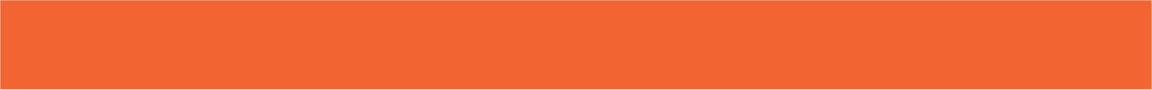 CONSOLIDATION
1
Wrap-up
Gain an overview about the topic For a better community
Gain vocabulary to talk about voluntary work
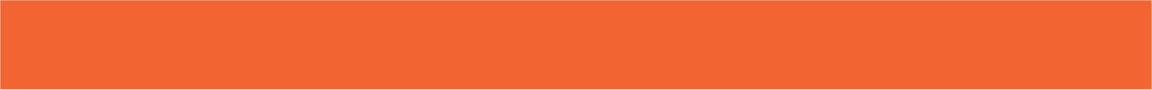 CONSOLIDATION
2
Homework
1. Do exercises in the workbook
2. Prepare for the next lesson
3. Prepare for the Project
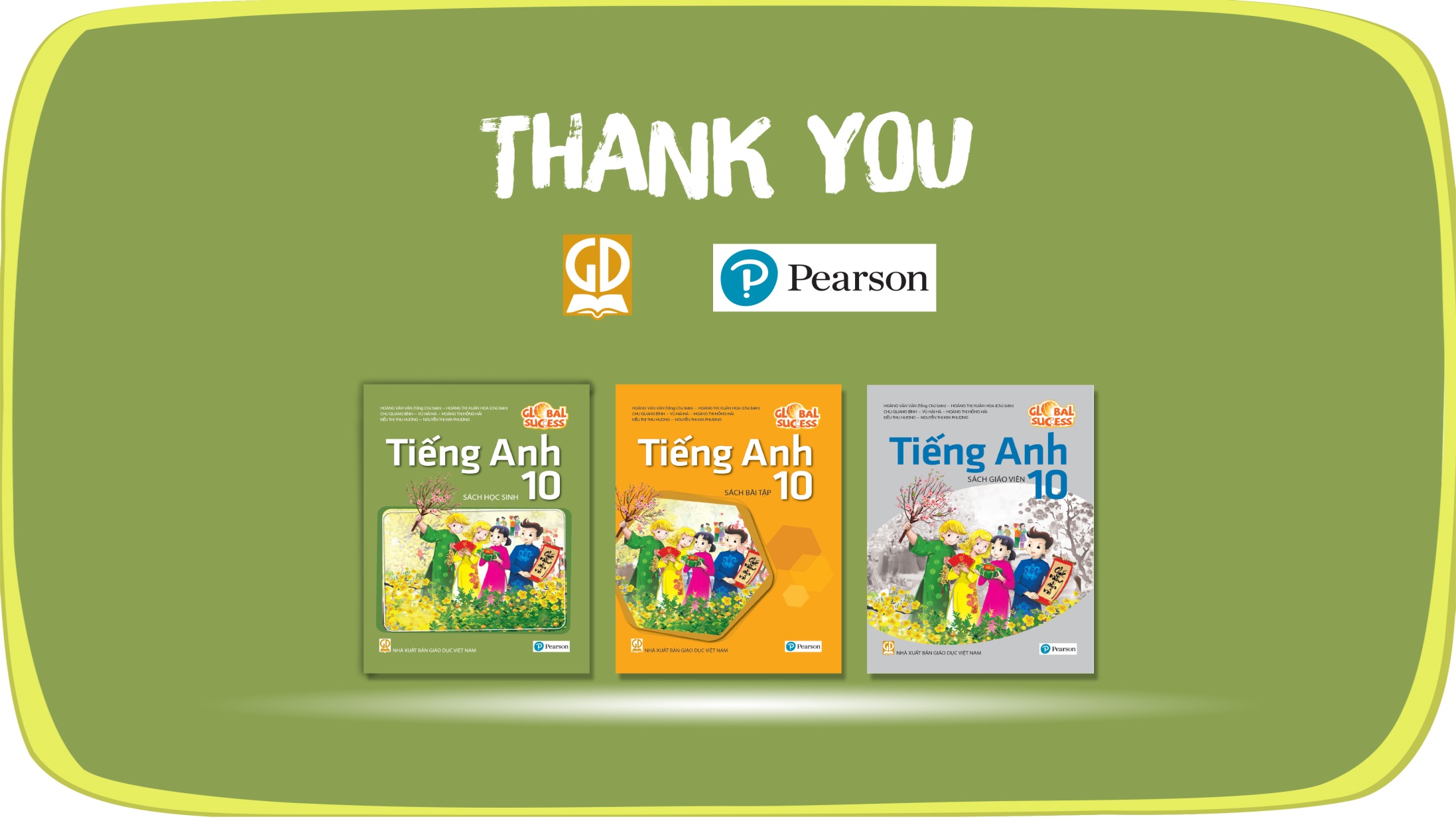 Website: sachmem.vn
Fanpage: facebook.com/sachmem.vn/